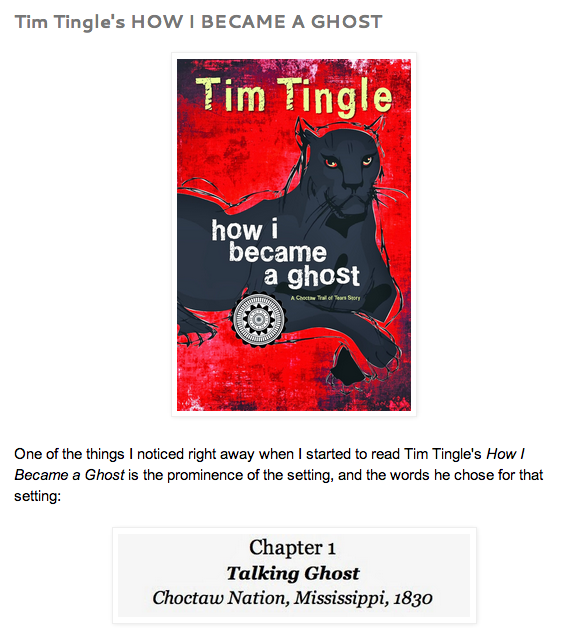 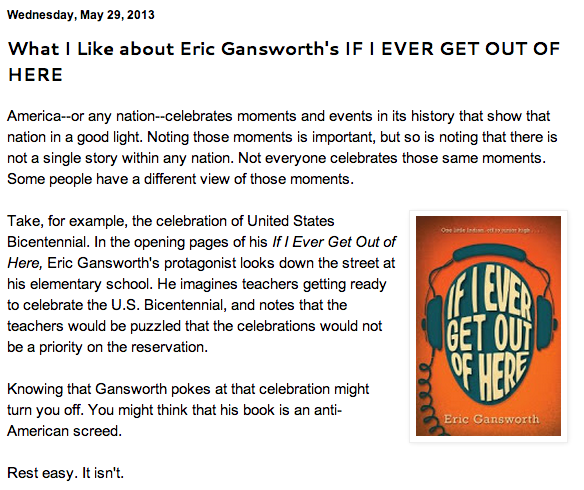 Lerner’s “We Are Still Here” nonfiction series
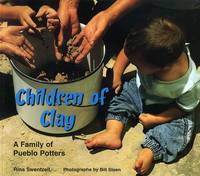 Sneve’s First Americans series, published by Holiday House
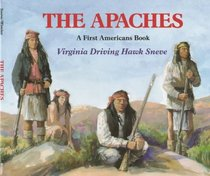 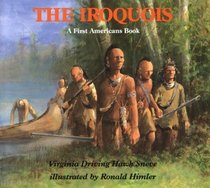 American Indian Contributions to the World series (5 books)
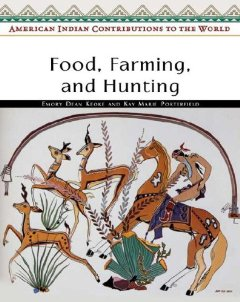 Food, Farming, and Hunting

Trade, Transportation, and Warfare

Science and Technology

Medicine and Health

Buildings, Clothing, and Art
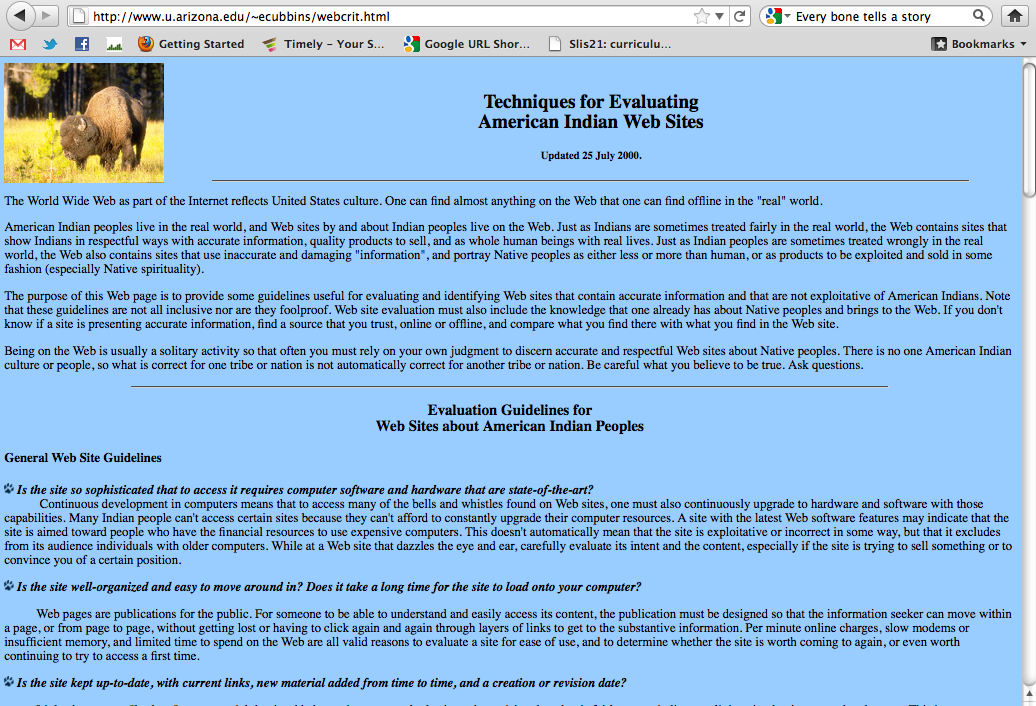 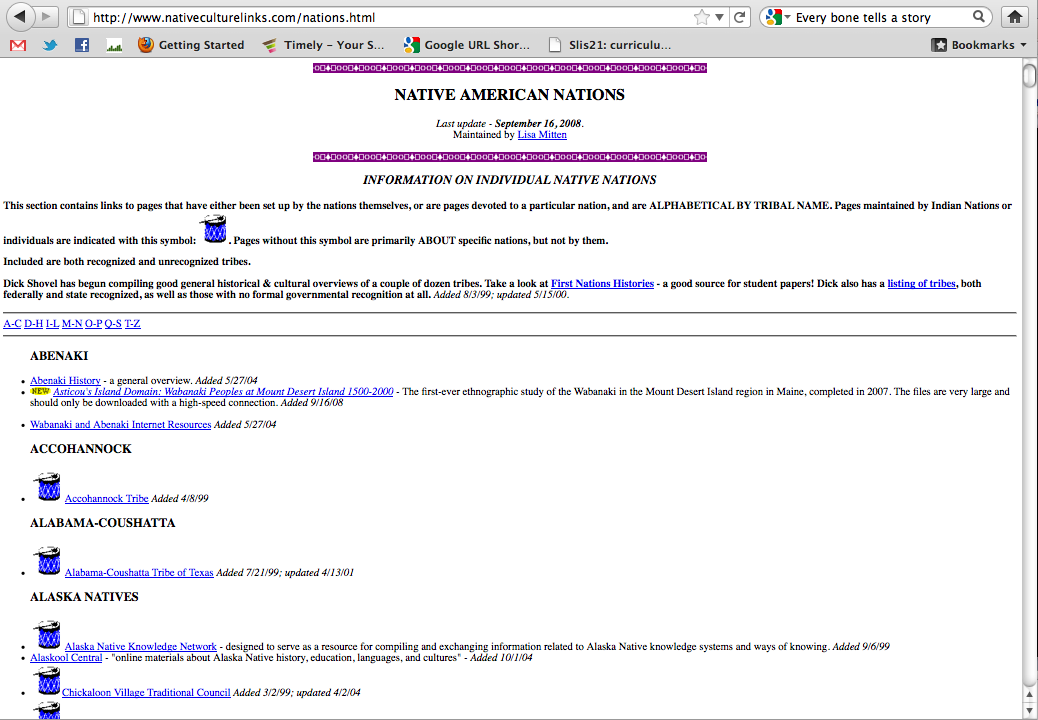 Helpful books for professional development
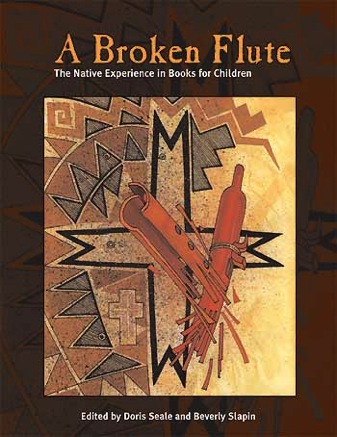 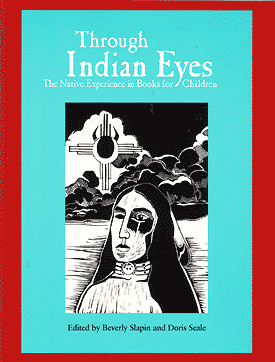 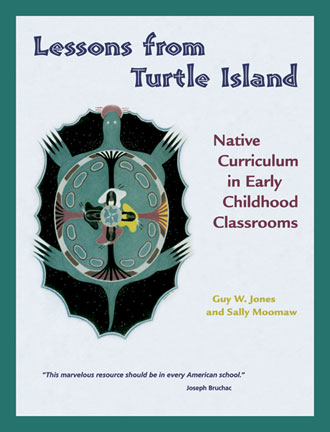 Must-have encyclopedias. Older publication years, but reliable! Get used copies!
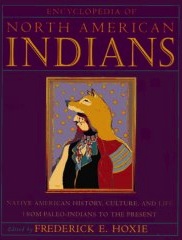 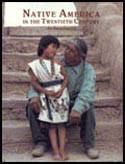 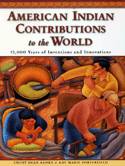 Native awards…
American Indian Library Association
Lacapa Spirit Prize
Wordcraft Circle